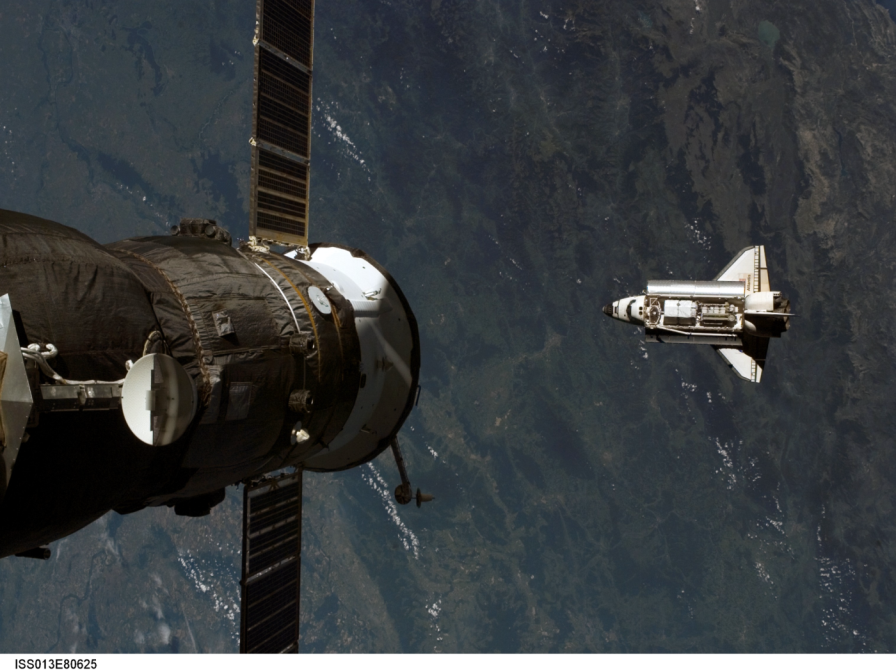 Звездолёты
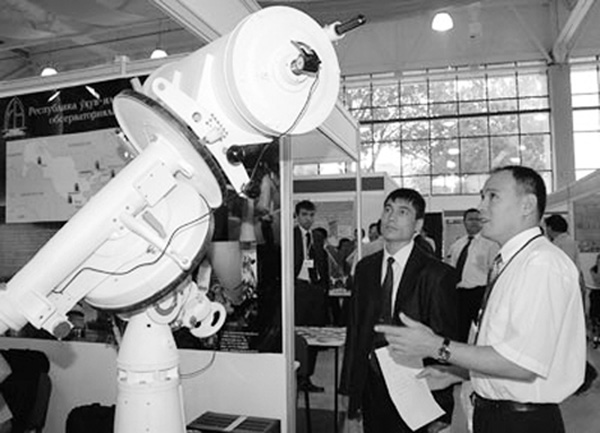 Зведочёты , астрономы,учёные
Метеорит
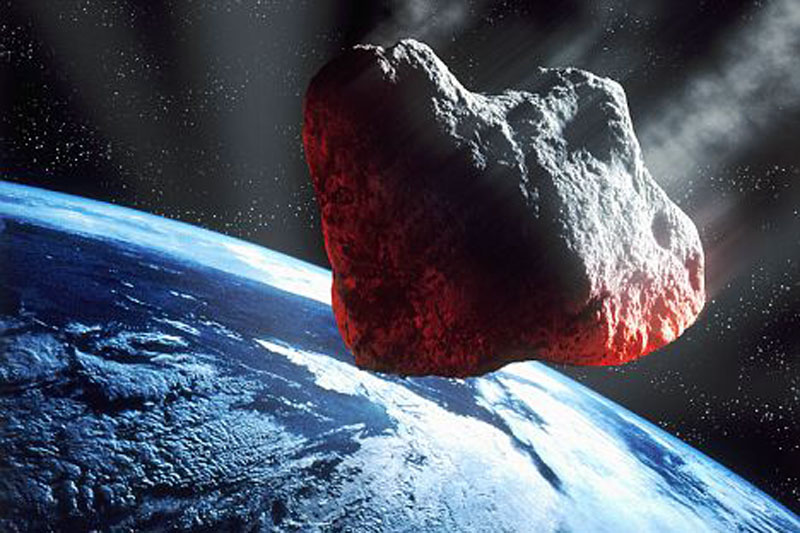 Комета
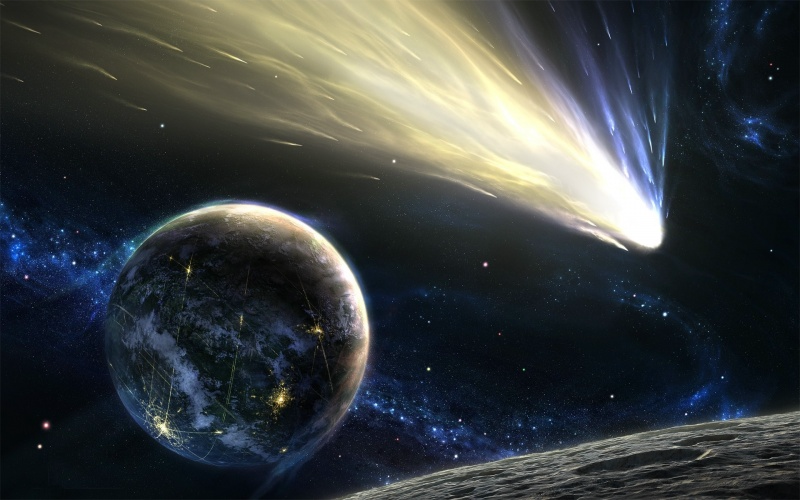